CHÀO MỪNG CÁC BẠN TỚI TIẾT HỌC MỚI!
BÀI 17
GÓC SÁNG TẠO:
VẼ TIẾP SỨC
TỰ ĐÁNH GIÁ
NỘI DUNG BÀI HỌC
01.
Đọc hướng dẫn hoạt động và làm theo hướng dẫn
02.
Viết bản hướng dẫn hoạt động
01.
Đọc hướng dẫn hoạt động và làm theo hướng dẫn
Đọc bản hướng dẫn trò chơi dưới đây và chơi thử với các bạn.
a) Chuẩn bị:
+ Tổ chức 2 hoặc 3 đội, mỗi đội 4 người.
+ Phần viết, bảng lớp (nếu chơi trong phòng học).
+ Giá vẽ, giấy A3, bút lông (nếu chơi ngoài trời).
+ Khăn bịt mắt
b) Quản trò nêu cách chơi:
+ Mỗi đội xếp một hàng dọc cách bảng hoặc giả vẽ 3 mét.
+ Mỗi đội sẽ về hình một con thỏ, nhưng mỗi thành viên trong đội chỉ được về một bộ phận (đầu, thân, chân hoặc đuôi).
+ Thành viên đầu tiên của mỗi đội sẽ được bịt mắt và lên vẽ; vẽ xong thì trở về hàng.
+ Các thành viên khác quan sát bạn mình vẽ, khi lên vẽ, sẽ được bịt mắt. Cứ như vậy đến khi cả đội về xong.
02.
Viết bản hướng dẫn hoạt động.
Em hãy tập viết một bản hướng dẫn thực hiện một trò chơi quen thuộc mà mình thích. Các em hãy viết bản hướng dẫn sao cho người đọc có thể dễ hiểu và dễ thực hiện trò chơi nhé.
Bài viết tham khảo
Trò chơi: CƯỚP CỜ
Dụng cụ:+ Một cái khăn bất kì tượng trưng cho cờ+ Một vòng tròn+ Vạch xuất phát củng là đích của 2 đội
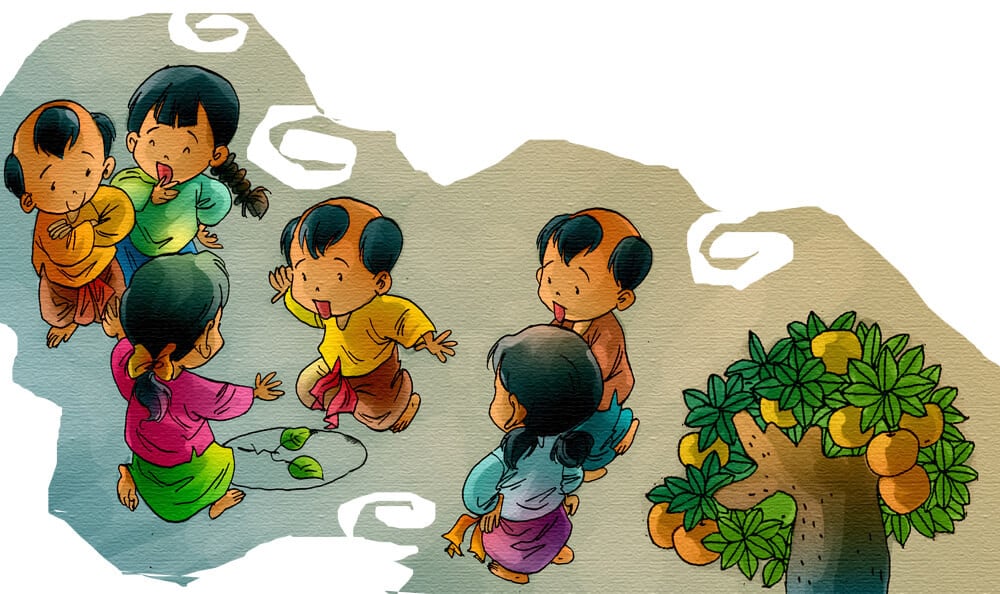 * Cách chơi:
Quản trò chia tập thể chơi thành hai đội, có số lượng bằng nhau mỗi đội có từ 5-6 bạn, đứng hàng ngang ở vạch xuất phát của đội mình. Đếm theo số thứ tự 1,2,3,4,5… các bạn phải nhớ số của mình.
Khi quản trò gọi tới số nào thì số đó của hai đội nhanh chóng chạy đến vòng và cướp cờ.
Khi quản trò gọi số nào về thì số đó phải về
Một lúc quản trò có thể gọi hai ba bốn số.
* Luật chơi:
Khi đang cằm cờ nếu bị bạn vỗ vào người, thua cuộc.
Khi lấy được cờ chạy về vạch xuất phát của đội mình không bị đội bạn vỗ vào người, thắng cuộc.
Khi có nguy cơ bị vỗ vào người thì được phép bỏ cờ xuống đất để chánh bị thua.
Số nào vỗ số đó không được vỗ vào số khác. Nếu bị số khác vỗ vào không thua.
Số nào bị thua rồi (“bị chết”) quản trò không gọi số đó chơi nữa.
Người chơi không được ôm, giữ nhau cho bạn cướp cờ.
Người chơi tìm cách lừa đối phương để nhang cờ về, lựa chọn sân bải phù hợp để chánh nguy cơ, cờ ra khỏi vòng tròn, để cờ lại vòng tròn chỉ được cướp cờ trong vòng tròn.
Khoảng cách cờ đến hai đội bằng nhau.
BÀI 17
TỰ ĐÁNH GIÁ
Câu 1. Bạn nhỏ đã khám phá khu vườn nhà mình bằng cách nào? Tìm ý đúng.
a) Chăm sóc cây trong vườn hằng ngày.
b) Nhân ngầm các loài hoa trong vườn.
c) Tập cảm nhận các loài hoa bằng xúc giác và khứu giác. 
d) Vừa nhắm mắt vừa mở cửa sổ để hít thở không khí trong lãnh.
Câu 2. Theo bài đọc, vừa nhắm mắt vừa mở cửa sổ, chúng ta sẽ cảm nhận được gì? Tìm ý đúng.
a) Cảm nhận được một buổi sáng mù sương.
b) Cảm nhận được không khi yên tĩnh của buổi sáng. 
c) Cảm nhận được không khí yên tĩnh của ban đêm. 
d) Cảm nhận được thời tiết, những bông hoa và cả khu vườn.
Câu 3. Tác giả muốn nói điều gì qua bài văn trên? Tìm ý đúng.
a) Nói về tài năng đặc biệt của bạn nhỏ. 
b) Thể hiện tình yêu thiên nhiên. 
c) Ca ngợi những bông hoa đẹp. 
d) Nói về một trò chơi thú vị.
Câu 4. Viết một bài văn ngắn hướng dẫn các bạn sử dụng một cái bình tưới cây.
Cách sử dụng bình xịt tưới cây rất đơn giản. Bạn chỉ cần mở nắp bình sau đó đổ vào bên trong nước hoặc dung dịch cần phun cho cây. Bạn lưu ý không đổ quá đầy bình bởi không khí sẽ không thể vào bên trong dẫn đến lực phun của vòi sẽ giảm. Ngoài ra, chú ý đậy nắp bình chặt tay để ngăn nước đổ ra bên ngoài. Để đẩy dòng nước ra ngoài, bạn chỉ cần sử dụng bơm hơi bằng hệ thống piston bên trên nắp.
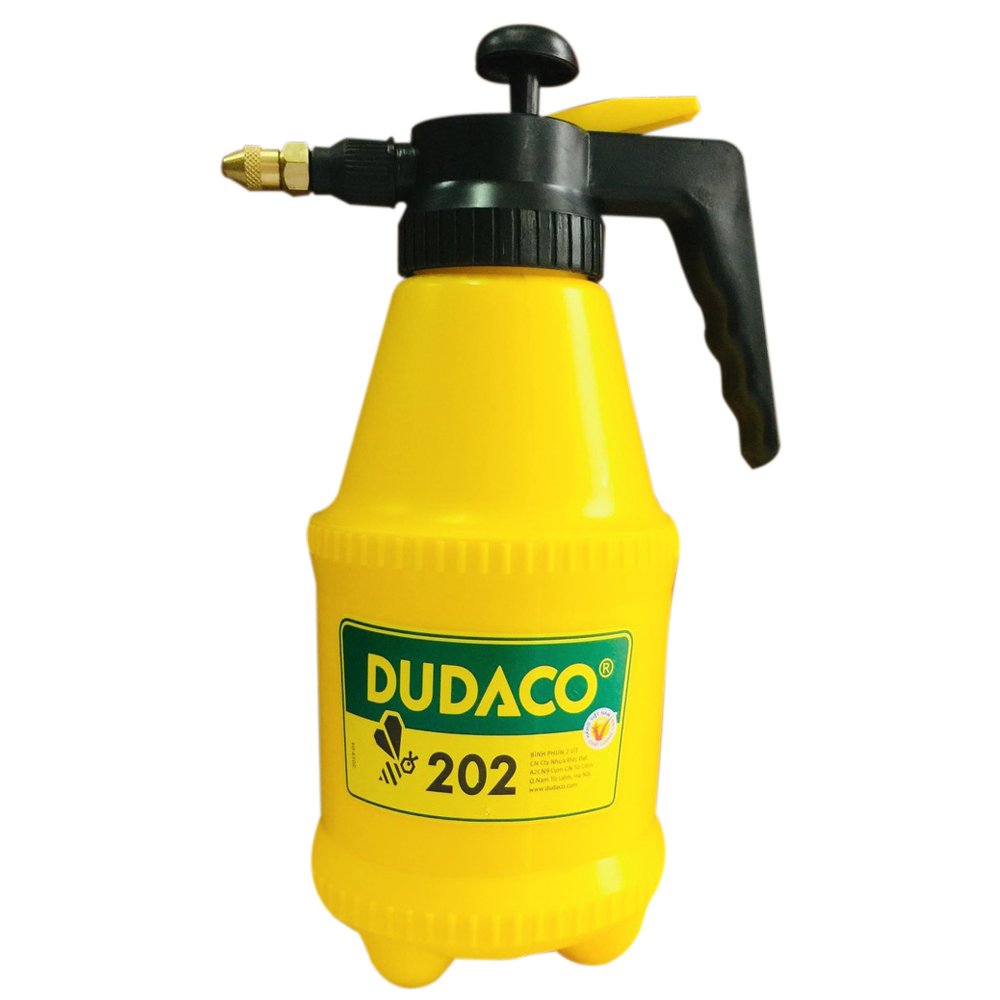 TỰ NHẬN XÉT
Em cần cố gắng thêm về mặt nào? Em cần phải làm gì để có kiến thức, kĩ năng tốt hơn?
a. Giỏi: từ 9 đến 10 điểm.
b. Khá: từ 7 đến 8 điểm.
c. Trung bình: từ 5 đến 6 điểm.
d. Chưa đạt: dưới 5 điểm.
CỦNG CỐ, DẶN DÒ
Chuẩn bị bài mới:
Bài 18 – Vì cuộc sống con người.
XIN CHÀO TẠM BIỆT VÀ HẸN GẶP LẠI!